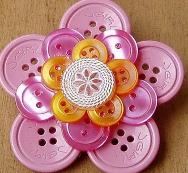 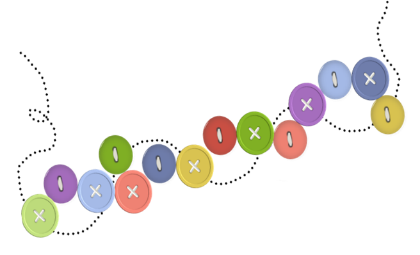 ГБОУ Школа №463структурное подразделение «Любознайка»
«Госпожа пуговица»
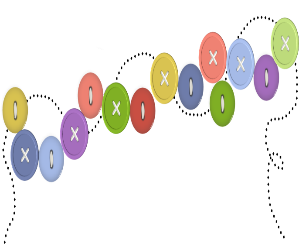 Воспитатель: НЕМЦОВА В.В.
                
Москва
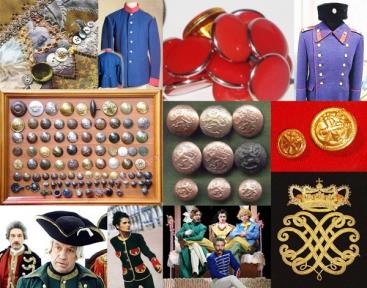 «Вы можете стать кем угодно, и никто не заметит этого. 
Но если у вас отсутствует пуговица, 
каждый обратит на это внимание»
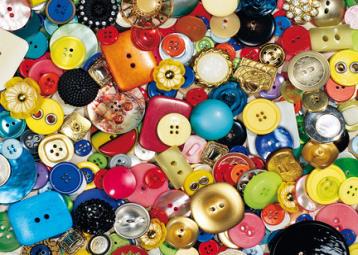 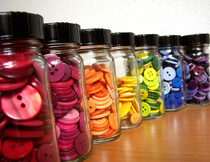 Актуальность
Мы живем во время стремительных скоростей и высоких технологий. С каждым годом увеличивается количество технических новинок, поражающих своими возможностями. Мир предметов, и без того огромный, пополняется и расширяется. Все это отражается на нашей повседневной жизни – мы уже не обращаем внимания на предметы, которыми пользуемся изо дня в день. А жаль, ведь некоторые из них, порой даже самые обычные, таят в себе много интересного.
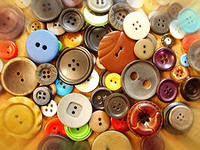 Тип проекта:      творческо – исследовательский.
Продолжительность  - краткосрочный (1 месяц)
         предмет исследования - пуговицы  
         УЧАСТНИКИ ПРОЕКТА:               дети 
              родители воспитанников
              воспитатели группы
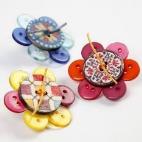 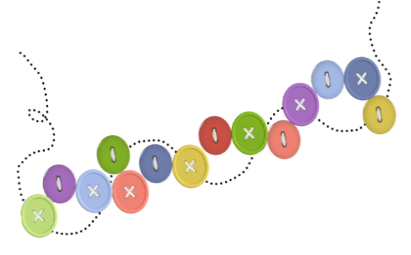 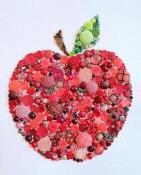 Цель проекта:
Формирование у детей естественно-научных представлений о предметах окружающего мира, расширение кругозора посредством познавательно- исследовательской деятельности.
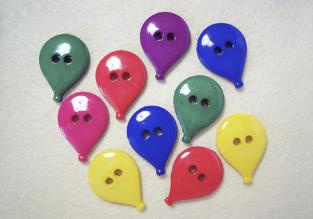 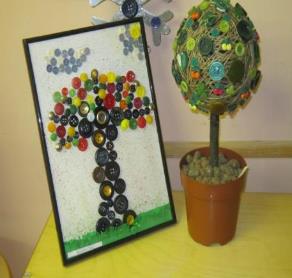 Задачи проекта:
Обогатить представления детей о роли пуговиц в жизни человека, о многообразии пуговиц; 
Поддержать стремление дошкольников в обследовании предметов для выявления их особенностей, свойств, качеств через деятельность экспериментирования;
Развивать познавательную активность, творческие способности, воображение, фантазию, коммуникативные навыки.
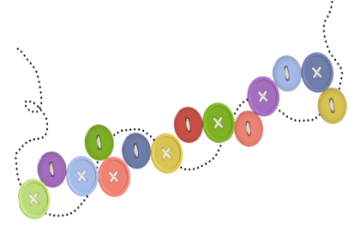 Развивать мелкую моторику рук;
Познакомить с различными способами пришивания пуговиц;
 Заинтересовать и увлечь детей идеей коллекционирования;
 Привлечь родителей и детей к совместному продуктивному творчеству.
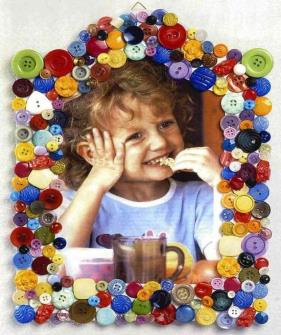 Предполагаемые результаты 
реализации проекта:
Этапы реализации проекта:
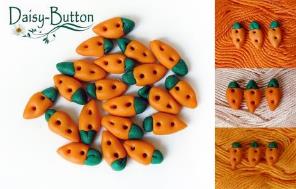 Подготовительный
Основной
Заключительный
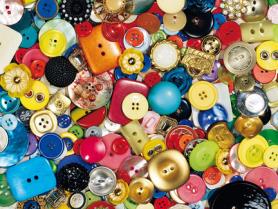 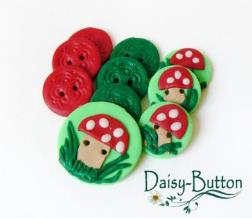 1.Подготовительный этапФормы и методы работы с детьми.
Подбор иллюстративного, художественного материала;
составление конспектов тематических занятий по теме проекта;
обсуждение темы проекта с детьми;
определение уровня  сформированности знаний у детей о пуговицах; представлений  о понятиях: «коллекция», «коллекционер»;
Формы и методы работы с родителями:
Беседы с родителями о важности данной проблемы. 
Привлечение родителей к пополнению групповой коллекции  новыми экспонатами. 
Выставка поделок, выполненных совместно с родителями.
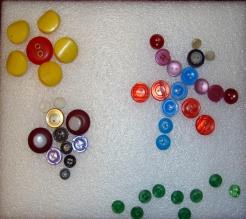 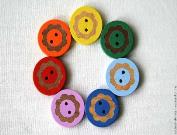 2. Основной этап
Экспериментально-исследовательская
                         деятельность
  рассматривание пуговиц под лупой;
знакомство с качествами и свойствами материалов, из которых сделаны пуговицы;
наблюдения;
 обследование пуговиц;
опыты.
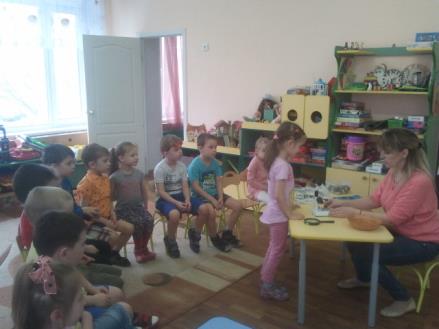 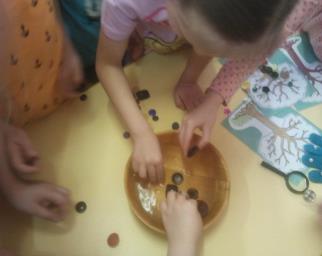 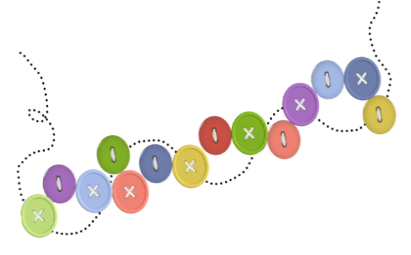 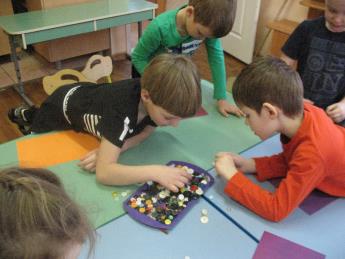 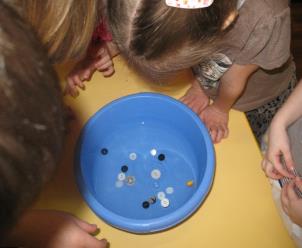 Математика




                Сравнение по размеру (больше или меньше, счет, выкладывание геометрических фигур (круг, квадрат, треугольник, ромб, сравнение по количеству и т. д.
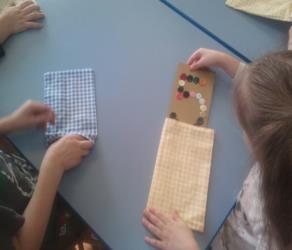 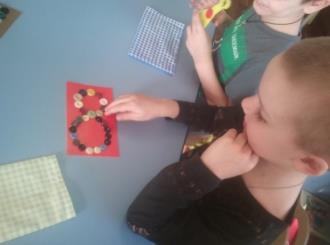 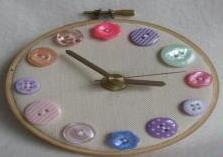 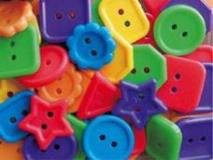 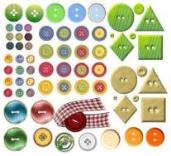 Художественное творчество
Лепка и аппликация
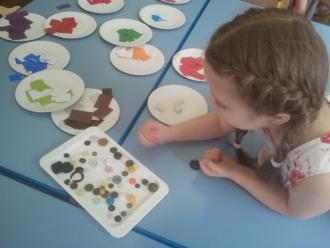 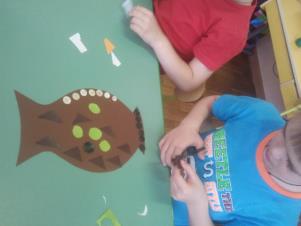 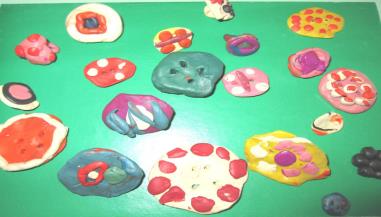 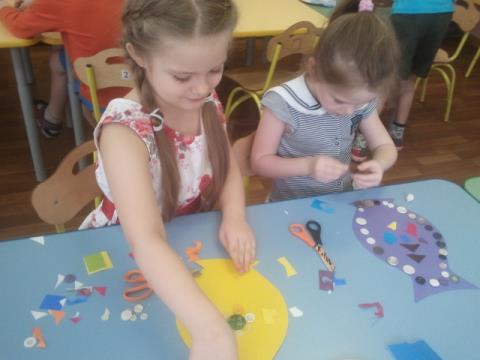 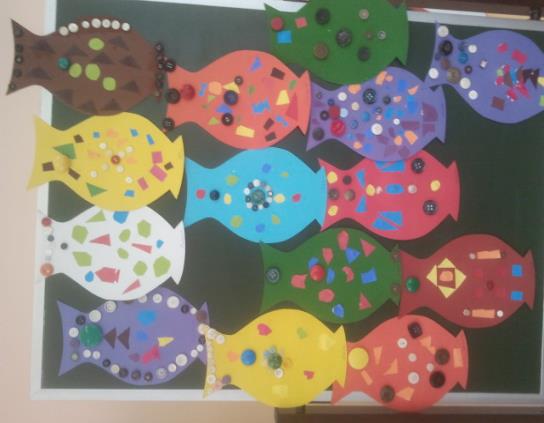 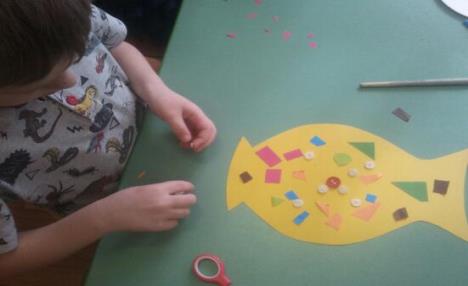 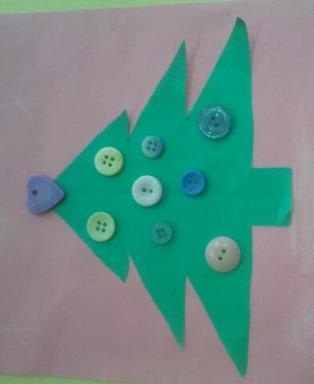 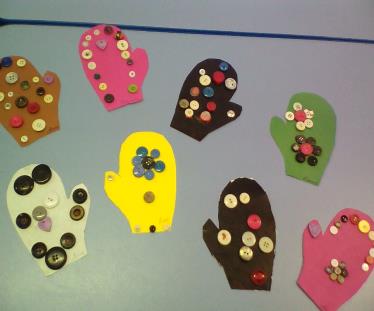 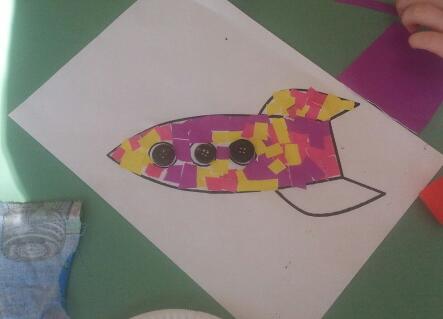 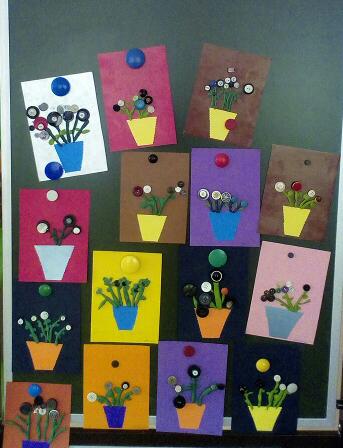 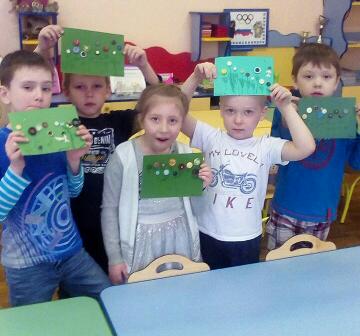 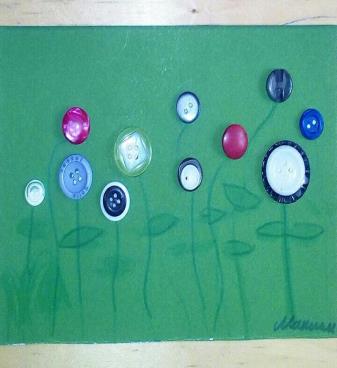 Художественное творчество                 Рисование на тему:                    «Такая разная пуговка»
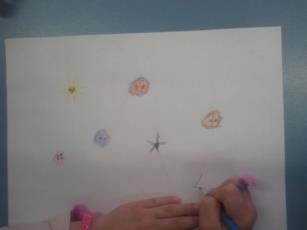 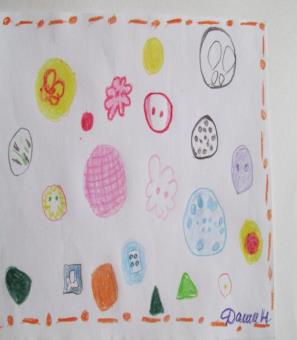 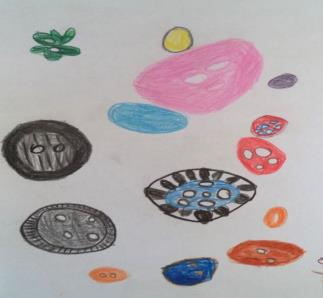 Конструирование Выкладывание из пуговиц мозаичных изображений.
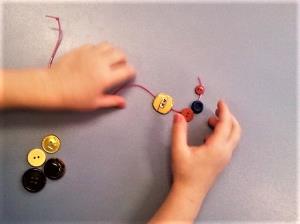 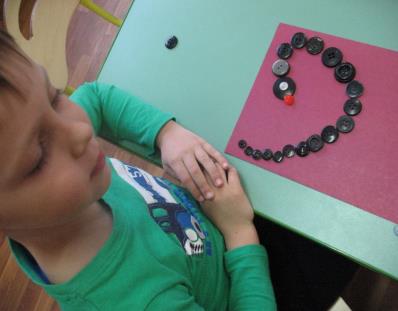 Пуговицы являются доступным материалом для развития мелкой моторики рук.
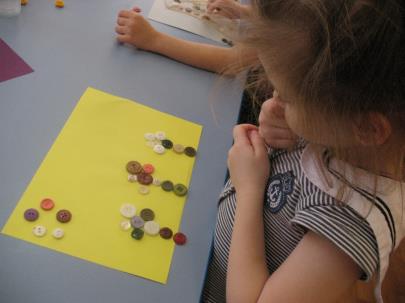 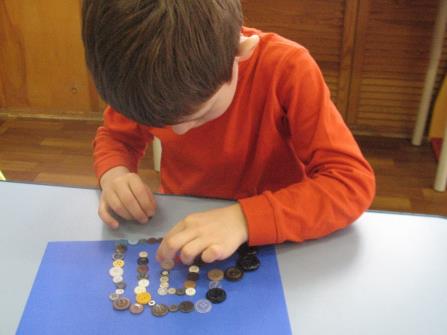 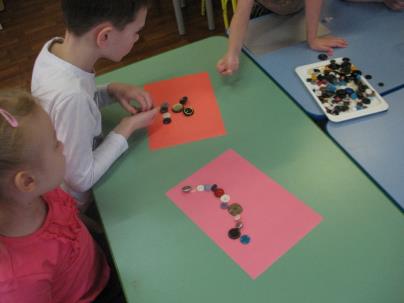 Просмотр презентаций:«История маленькой пуговки»,«Пуговица, пуговица».
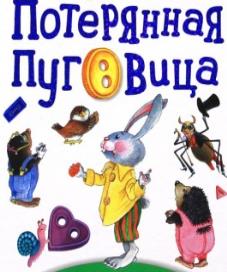 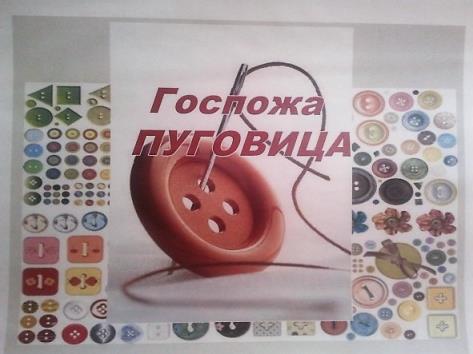 Сюжетно-ролевая игра«Мы дизайнеры»
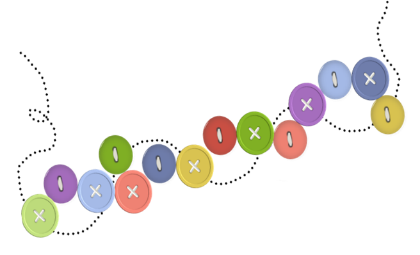 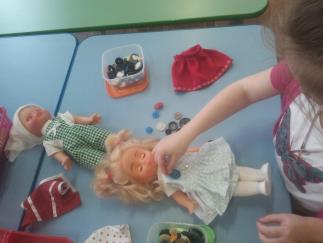 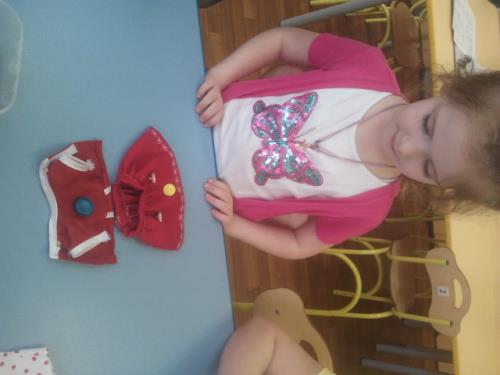 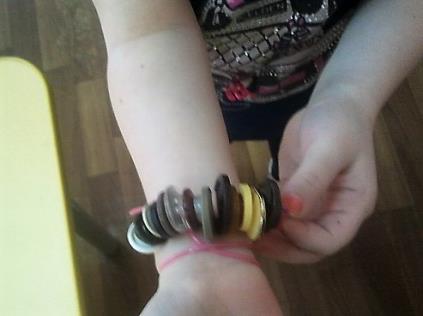 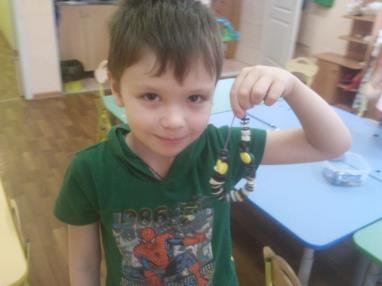 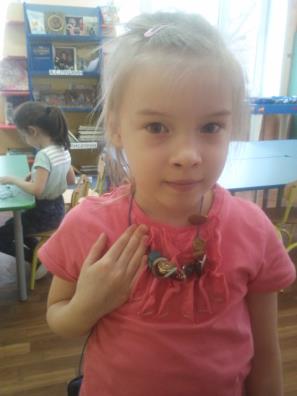 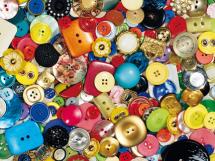 Дидактические игры
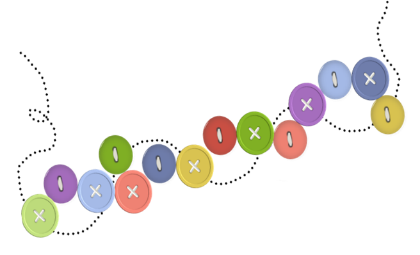 «Подбери листья к дереву»
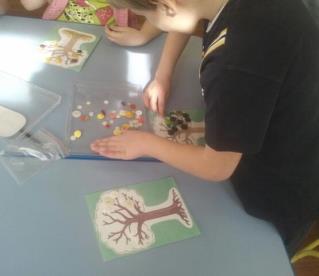 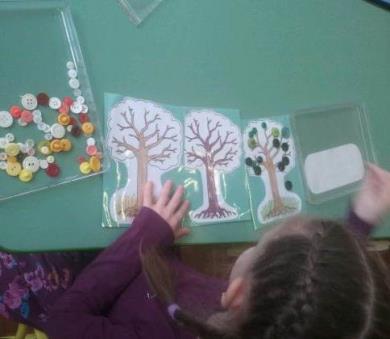 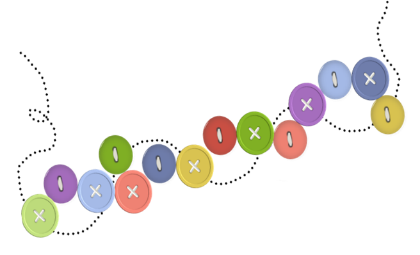 «Запомни и повтори»
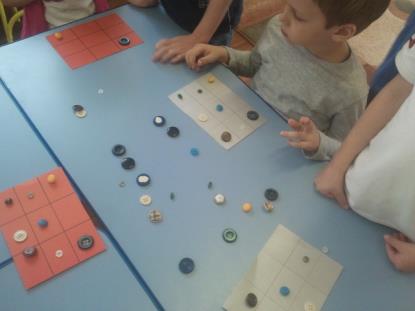 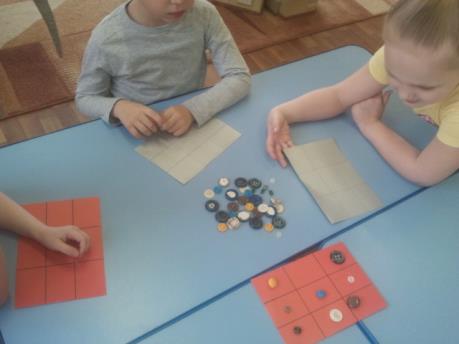 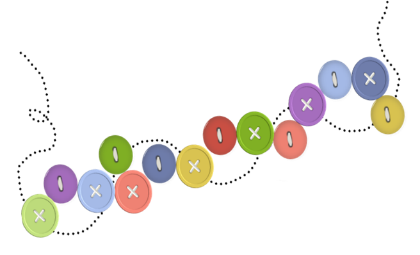 «Помоги другу»                                  «Кто быстрее?»
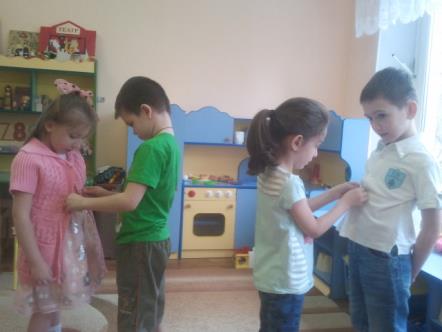 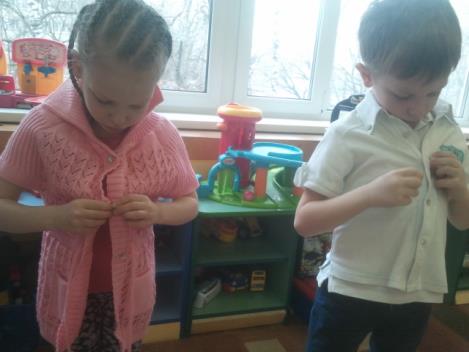 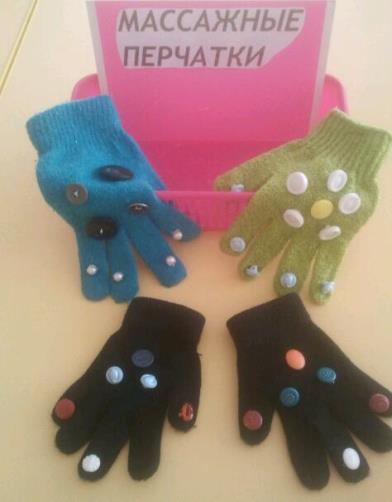 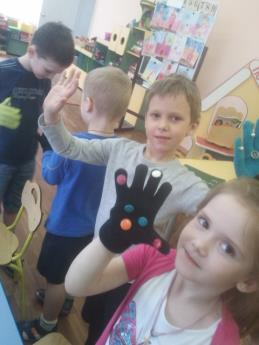 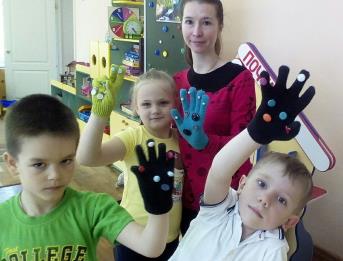 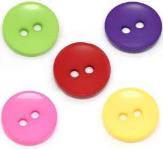 Виды пуговиц и приемы                     пришивания
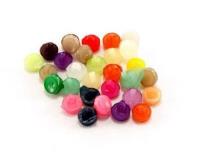 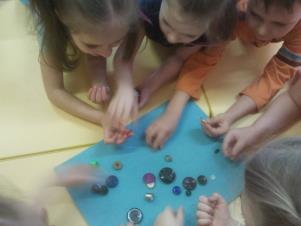 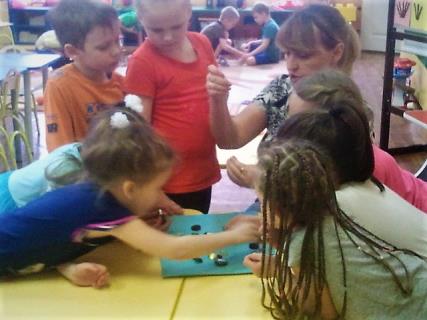 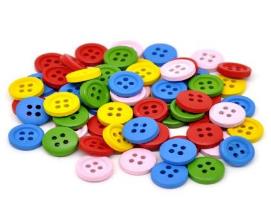 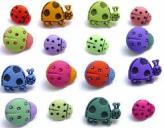 Из пуговиц родители сделали украшения для 
дома и просто оригинальные поделки!
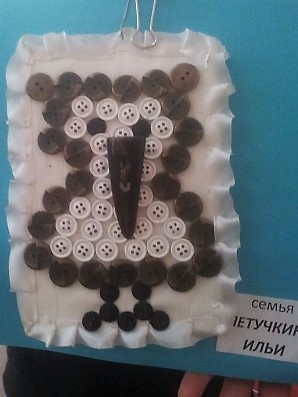 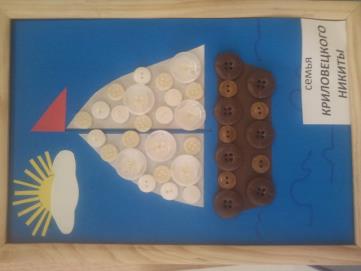 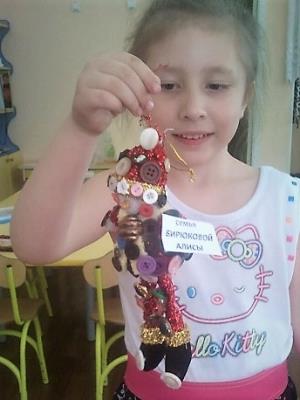 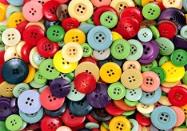 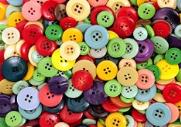 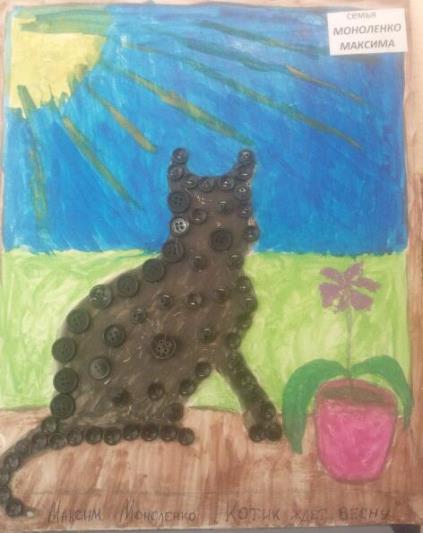 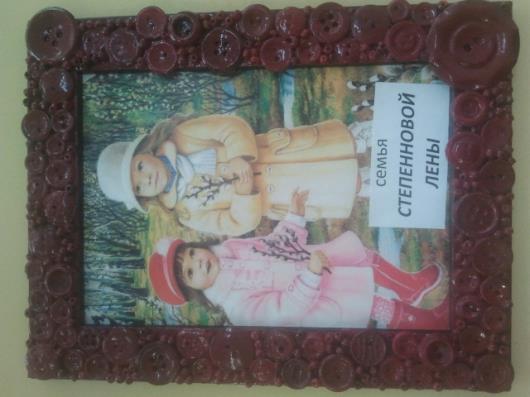 3. Заключительный этап.
Выставка работ родителей с детьми поделок из пуговиц.
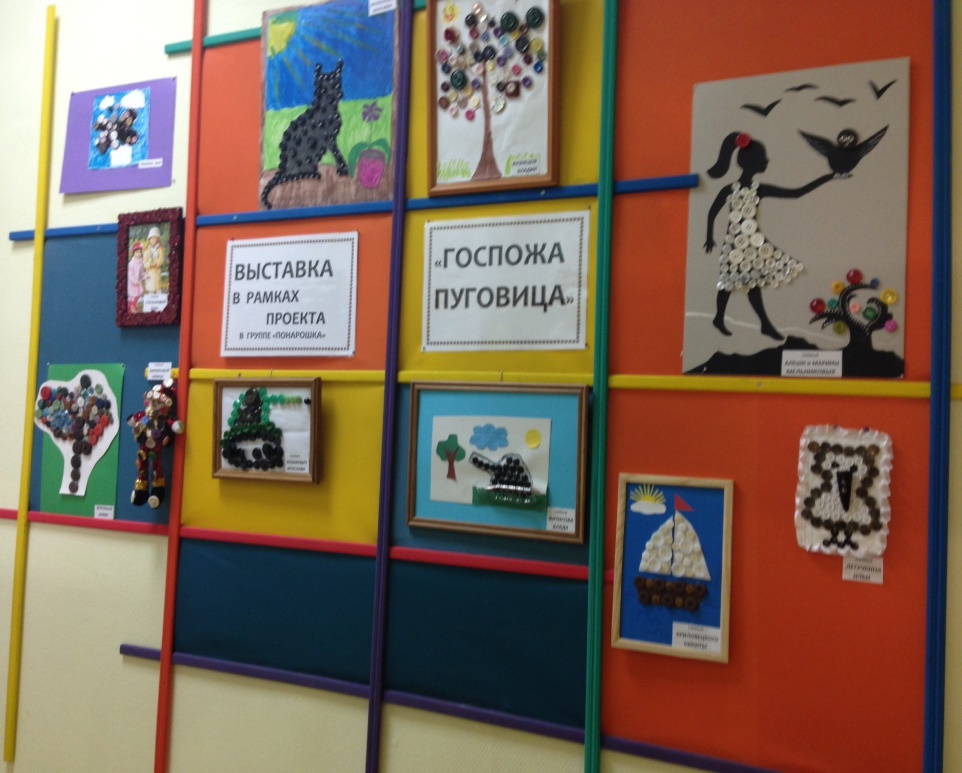 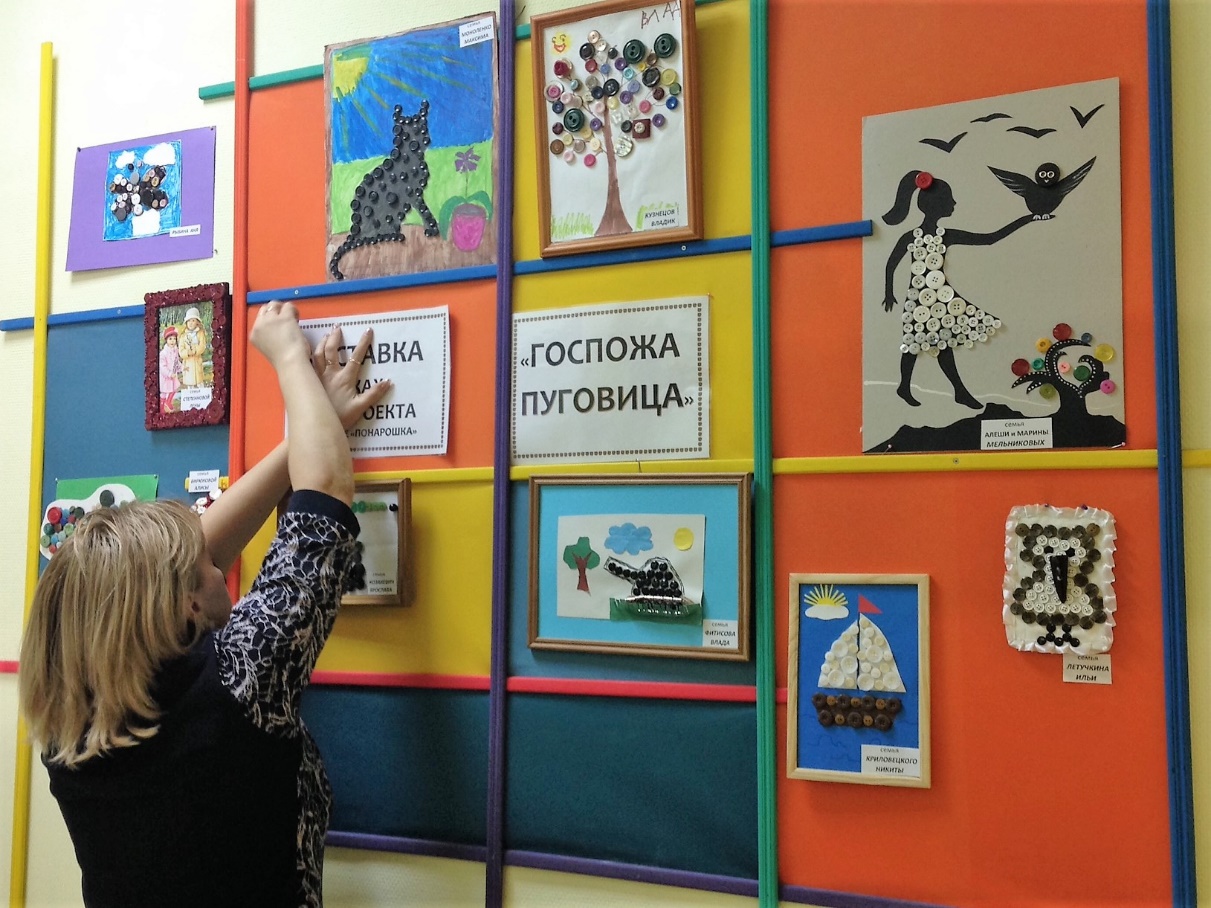 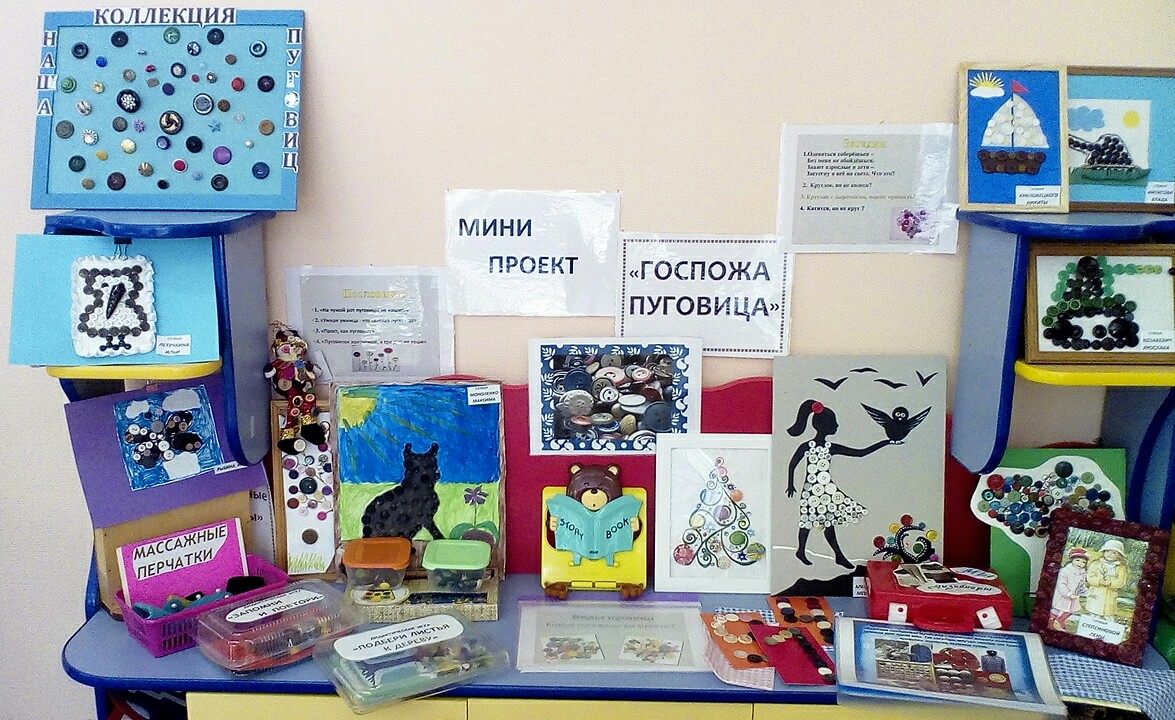 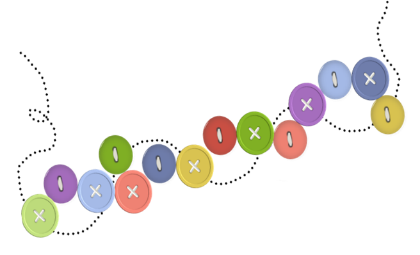 Ожидаемый результат:
Полученную коллекцию мы планируем использовать на занятиях по развитию речи, по изобразительной деятельности, развитию элементарных математических представлений, в экспериментально-поисковой деятельности, проведении дидактических и сюжетных игр, исследовательской деятельности.
Расширить кругозор, цветовое восприятие, познание формы; проявление фантазии. 
Проект должен быть интересным для всех его участников. История пуговицы должна захватить детей и их родителей, для дальнейшего коллекционирования.
Даже такой маленький предмет,     как пуговица хранит в себе удивительную                      историю появления!
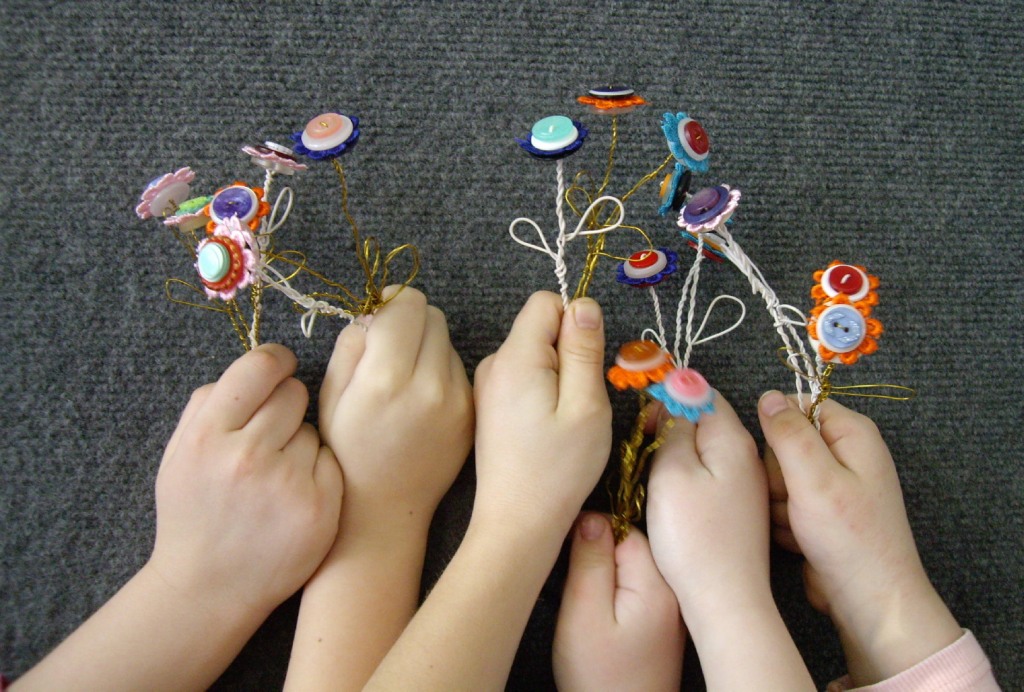 Спасибо за внимание!
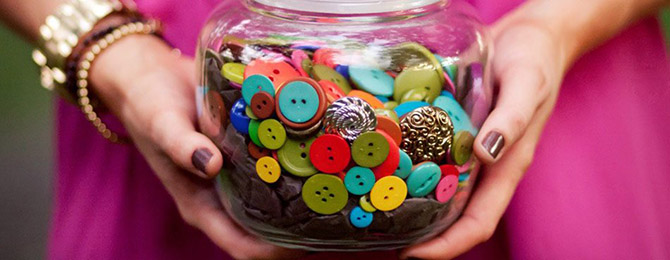